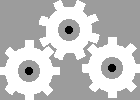 Модель тьюторского сопровожденияодарённого младшего школьника
Составитель:
Пикина А.Л., руководитель 
Межрегионального ресурсного центра по поддержке одарённых детей и подростков 
ФГБОУ ВПО «Ярославский государственный педагогический университет им. К.Д. Ушинского»
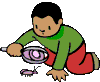 Модель тьюторского сопровожденияодарённого младшего школьника
Смысловые основы
Цель
Содержание
Технологии
Механизмы
Результаты
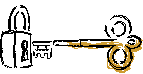 Одаренность
– это системное, развивающееся в течение жизни качество психики, которое определяет возможность достижения человеком более высоких по сравнению с другими людьми, незаурядных результатов в одном или нескольких видах деятельности. 

    (Рабочая концепция одарённости (Д.Б. Богоявленская, В.Д. Шадриков, Ю.Д. Бабаев, А.В. Брушлинский, В.Н. Дружинин, И.И. Ильясов, И.В. Калиш, Н.С. Лейтес, А.М. Матюшкин, А.А. Мелик-Пашаев, В.И. Панов, Д.В. Ушаков, М.А. Холодная, Н.Б. Шумакова, В.С. Юркевич))
Тьютор (позиционно)
- это тот, кто организует и мотивирует учащегося на приобретение знаний, умений и навыков, организует условия для складывания и реализации его индивидуальной образовательной траектории.
Тьюторскую позицию по отношению к одарённому ребёнку могут занимать:
классные руководители (учителя начальных классов),
 социальные педагоги,
 психологи,
 педагоги дополнительного образования,
 родители, способные адекватно оценивать образовательный выбор ребёнка, понимать проблемы его возраста.
Ведущие принципы
принцип индивидуализации - оказание помощи ребёнку в прохождении собственного пути к освоению того знания, которое именно для него является наиболее важным;
принцип вариативности - опора на выбор обучающегося, предполагает создание условий для выбора одарённым обучающимся и педагогом - тьютором целей, программ, способов, методов деятельности для обеспечения сознательного выбора одарённым ребёнком траектории своего развития, возможности для выбора интересов и путей их реализации;
принцип увлекательности и творчества, характеризующийся развитием творческих способностей детей;
 принцип сотрудничества, признание ценности совместной деятельности детей и взрослых;
принцип конвенциальности предполагает, что решение тьюторских задач определяется соглашением о ее осуществлении, основой которого являются потребности ребёнка.
Цель тьюторского сопровождения одарённого младшего школьника:
создание условий для выявления склонностей, способностей и развития одарённости младшего школьника.
Задачи:
стимулировать учебно-познавательную деятельность младших школьников по овладению научными знаниями и умениями;

создать условия для развития генерального фактора интеллекта (памяти, внимания, мышления, воображения);

формировать базовые образовательные компетенции (постановка цели, планирование, оценивание результата и самооценивание, нахождение нужной информации);

организовать диагностирование;
Задачи:
определить направления развития интересов, склонностей, способностей личности;

предоставить младшим школьникам спектр образовательных учреждений, специалистов, программ основного и дополнительного образования;

осуществлять педагогическую поддержку при решении индивидуальных проблем;

-    содействовать развитию психолого-педагогической грамотности родителей младших школьников.
Содержание
Выявление способностей ребёнка посредством диагностики
Работа с интересом ребёнка
Приращение к школьному образованию дополнительного образования
Исследовательская  работа
Работа над собственным способом действия ребёнка
Детско-взрослое проектирование
Нормы культурного поведения
Технологии
игровые технологии, 
технология тьюторского сопровождения исследовательской деятельности обучающегося,
технология тьюторского сопровождения проектной деятельности обучающегося,
тьюториалы, 
театральные технологии,
технологии консультирования,
технология организации образовательного события
Ведущая технология
Индивидуальный образовательный маршрут
Целеполагание     …
Лист индивидуального образовательного маршрута  младшего школьникаФИО __________________________________________на _______/_______ учебный год
Тьютор
Путеводитель в образовательном пространстве  всех возможностей ребёнка

  Главное для тьютора – научить ребёнка использовать различные ресурсы для построения своей образовательной программы.
Ресурсы тьютора и обучающегося
ресурсы музеев, библиотек, театров как держателей образовательных ресурсов
региональные и муниципальные центры и отделы работы с одаренными детьми, включение детей в реализацию их программ
психологические службы.
Механизмы тьюторского сопровождения
Программно-проектный.
Нормативно-правовой. 
Информационный.
Аналитико-рефлексивный.
Результаты тьюторского сопровождения одарённого ребёнка
На уровне одарённого младшего школьника: 
- учебно-познавательная деятельность по овладению научными знаниями и умениями,
 - генеральный фактор интеллекта (мышление, память, воображение, внимание),
 - базовые образовательные компетенции, 
- самооценка.
Результаты тьюторского сопровождения одарённого ребёнка
На уровне родителей:
сопровождающая позиция родителей:
- знание проблем младшего школьника и одарённого ребёнка,
 знание образовательных учреждений, специалистов, способных решить проблемы младшего школьника,
 умение поддержать в трудной ситуации
Результаты тьюторского сопровождения одарённого ребёнка
На уровне тьютора одарённого младшего школьника: 
- документационное обеспечение тьюторского       сопровождения, одарённого младшего школьника, 
- партнёрство, 
- самосовершенствование.
Этапы тьюторского сопровождения одарённого младшего школьника
Организационный
Подготовительный
Диагностический
Основной
Аналитико-результативный
Организационный
Подготовка пакета документов, регламентирующих тьюторское сопровождение одарённого младшего школьника.
Определение специалистов, которые будут полезными в работе с конкретным ребёнком.
Определение учреждений взаимодействия и сотрудничества.
Подготовительный
Заключение договоров о сотрудничестве.
Получение разрешения родителей на проведение психолого-педагогических исследований, диагностику.
 Проведение индивидуальных консультаций с родителями и тьюторантами.
Диагностический
Организация проведения диагностики, обработка результатов. 
Выявление одарённости, интересов, потребностей и проблем. 
Определение направлений тьюторского сопровождения.
Составление планов, индивидуальных образовательных программ.
Основной
Реализация индивидуальных образовательных маршрутов.
 Корректировка.
 Работа с проблемами обучающихся.
 Организация образовательных событий.
 Взаимодействие с учреждениями образования, культуры, спорта и другими социальными институтами.
Аналитико-результативный
Определение результатов, рефлексия.
 Корректировка индивидуальных образовательных маршрутов. 
Определение новых целей и задач.
Спасибо за внимание
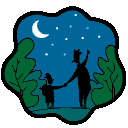